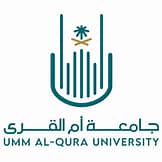 Dissemination of research findings
Dr. Muna Alharbi
Assistant Professor, Faculty of Nursing, Umm AlQura University
RN, MN, PhD, Nursing Education
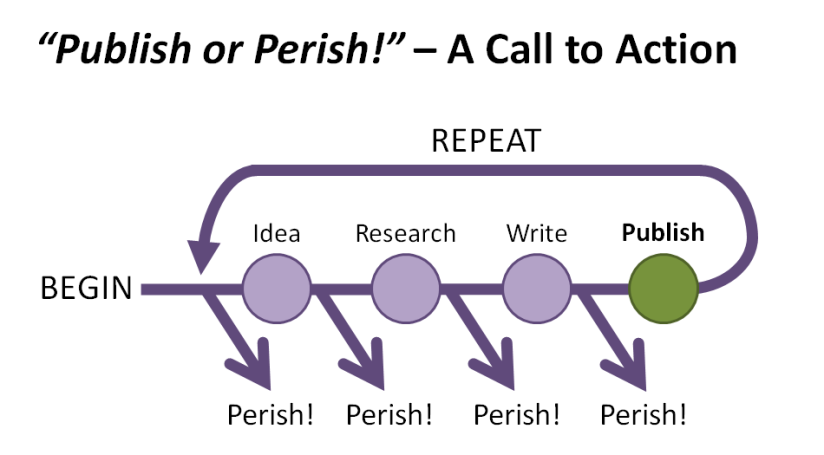 Research not published is research not done!
[Speaker Notes: Research is not complete unless it is written up and the findings have been communicated to others. Communication of research findings is the final and one of the most important steps of research process.]
Why are you need to publish?
Why do we need to publish?
Typical Mindset post-publication
The research cycle
The outlines in this presentation
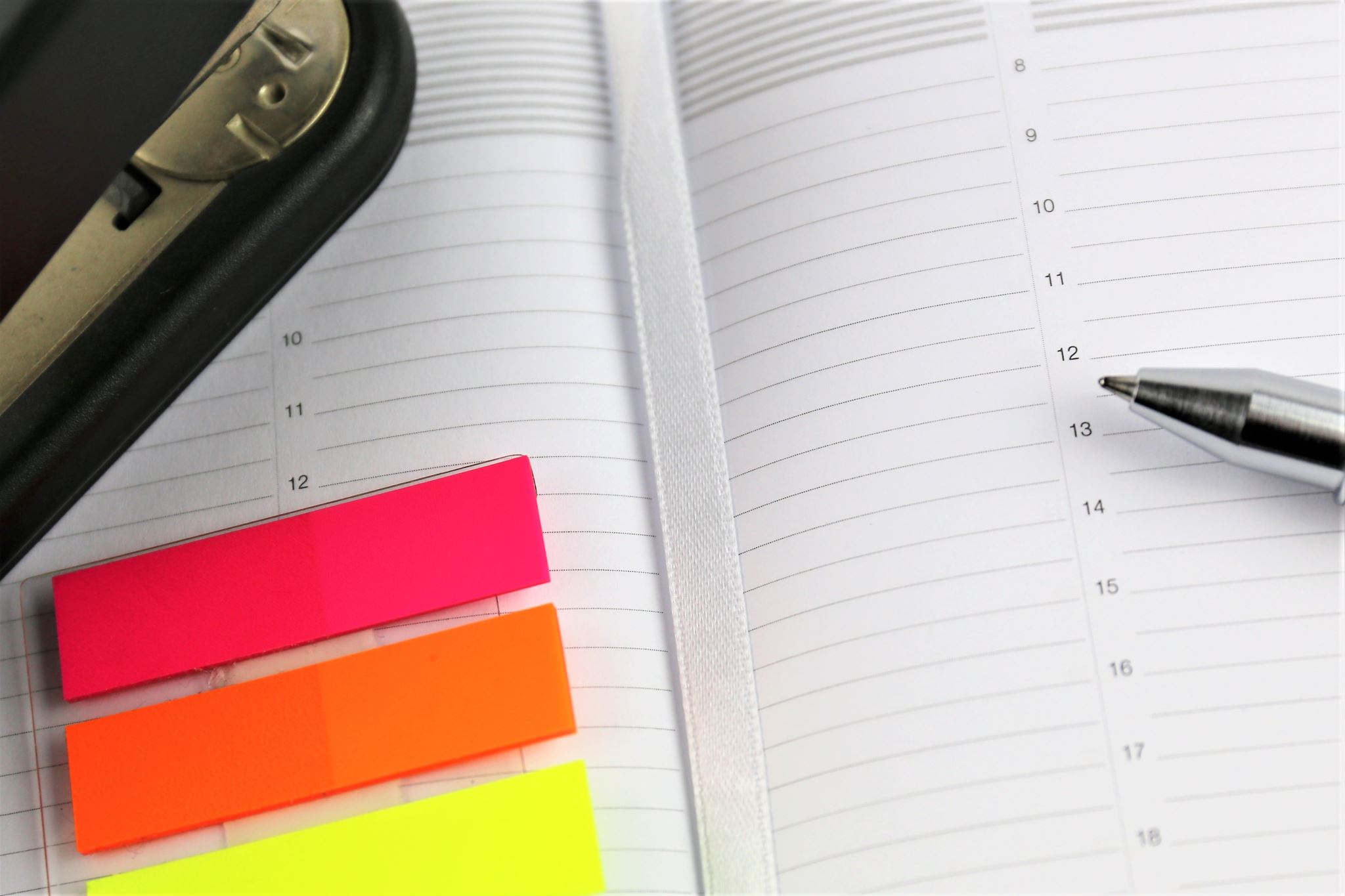 Tips of disseminating research findings
Select the audience.

Select methods of communication.

Avoid technical jargons.

Do not overload presentation.

Prepare systematically.

Effective writing.
Methods of communicating the research
Factors in choosing the Right Journal for Publication
Where will you publish your research?
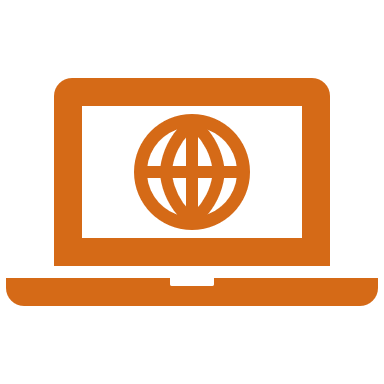 BMJ 
Elsevier
Wily online
Johns and Taylor 
…?
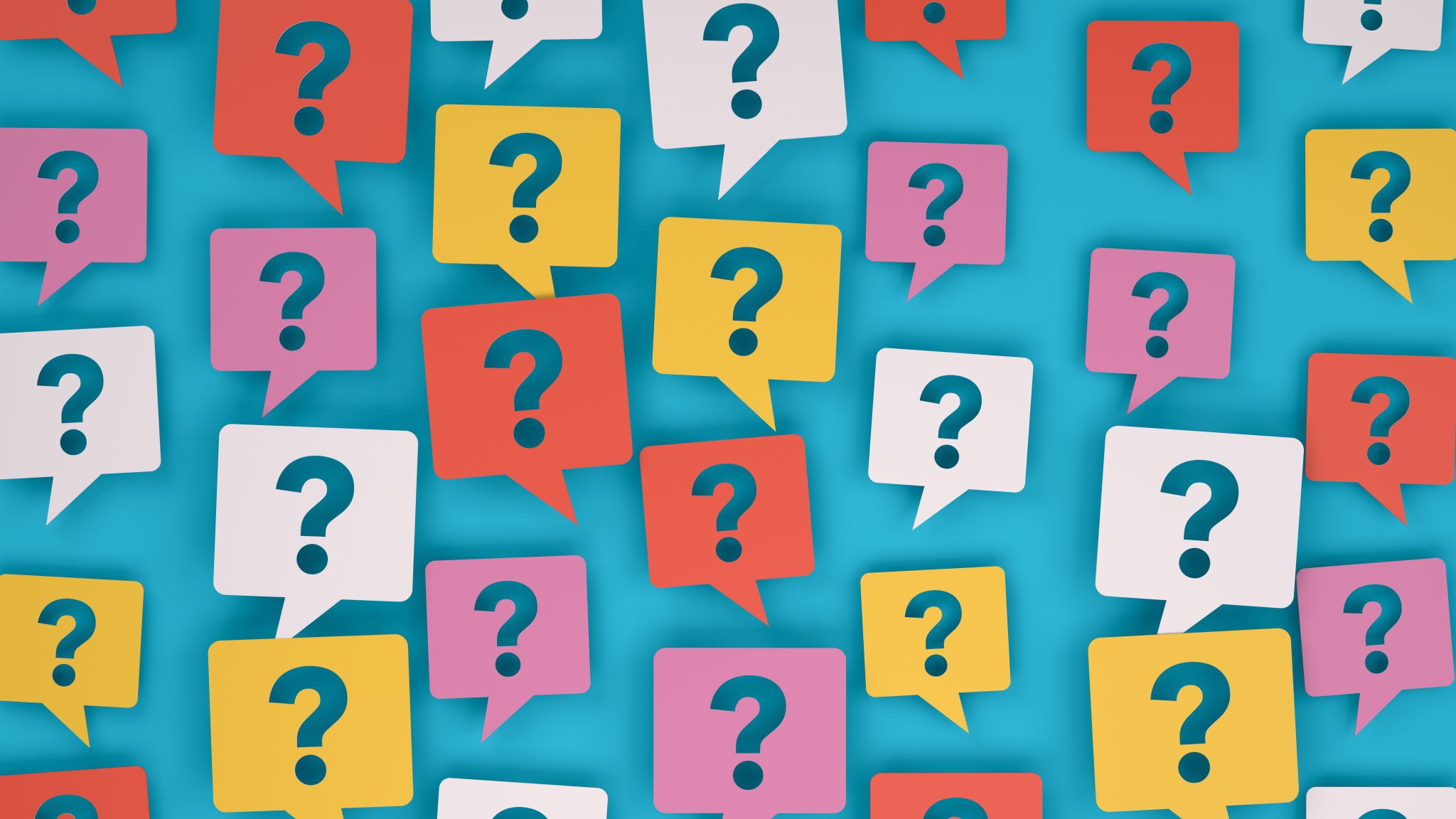 Six tips for adapting and sharing your research findings
1. Know your audience and define your goal
2. Collaborate with others
3. Make a plan 
4. Embrace plain language writing 
5. Layer and Link
6. Evaluate your work
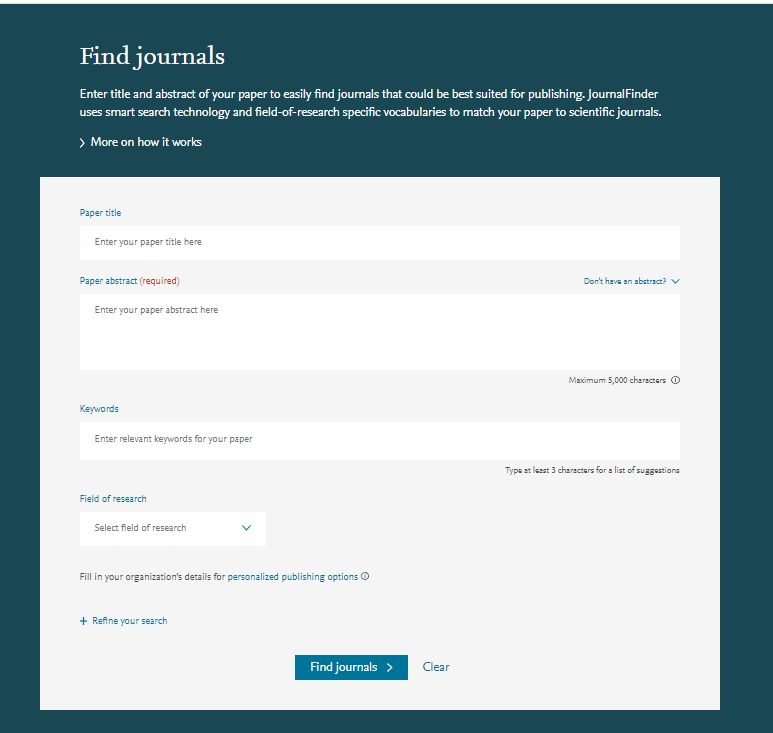 Journalfinder
It uses smart search technology and field-of-research specific vocabularies to match your paper to the most appropriate scientific journals in a few simple steps:
1) Enter the title and abstract of your paper
2) Find journals that are best suited for your publication
3) Ultimately, the editor will decide on how well your article matches the journal
Jane Journal/Author Name Estimator
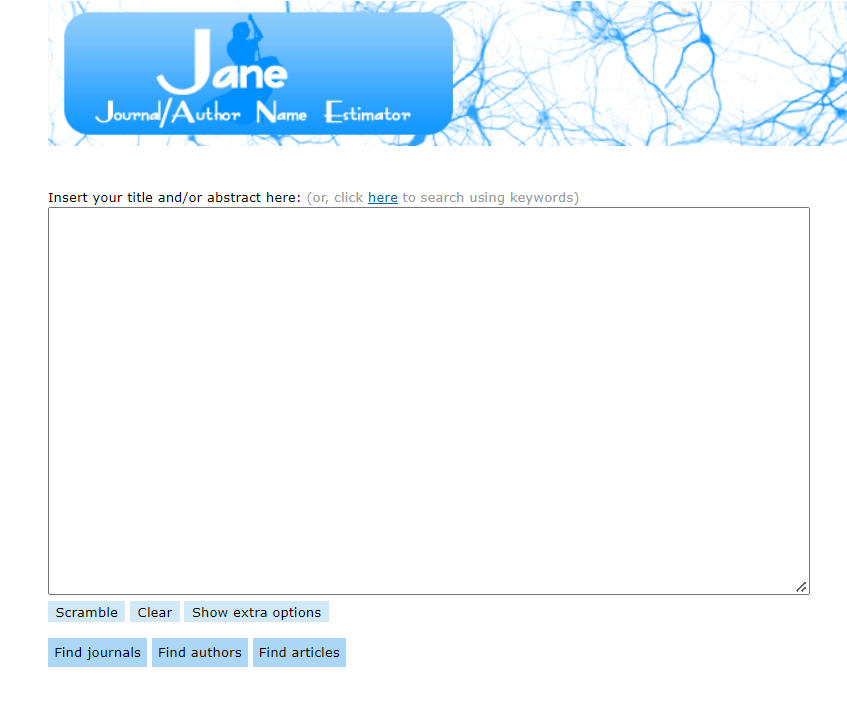 Tips to get even closer to the perfect journal for you:
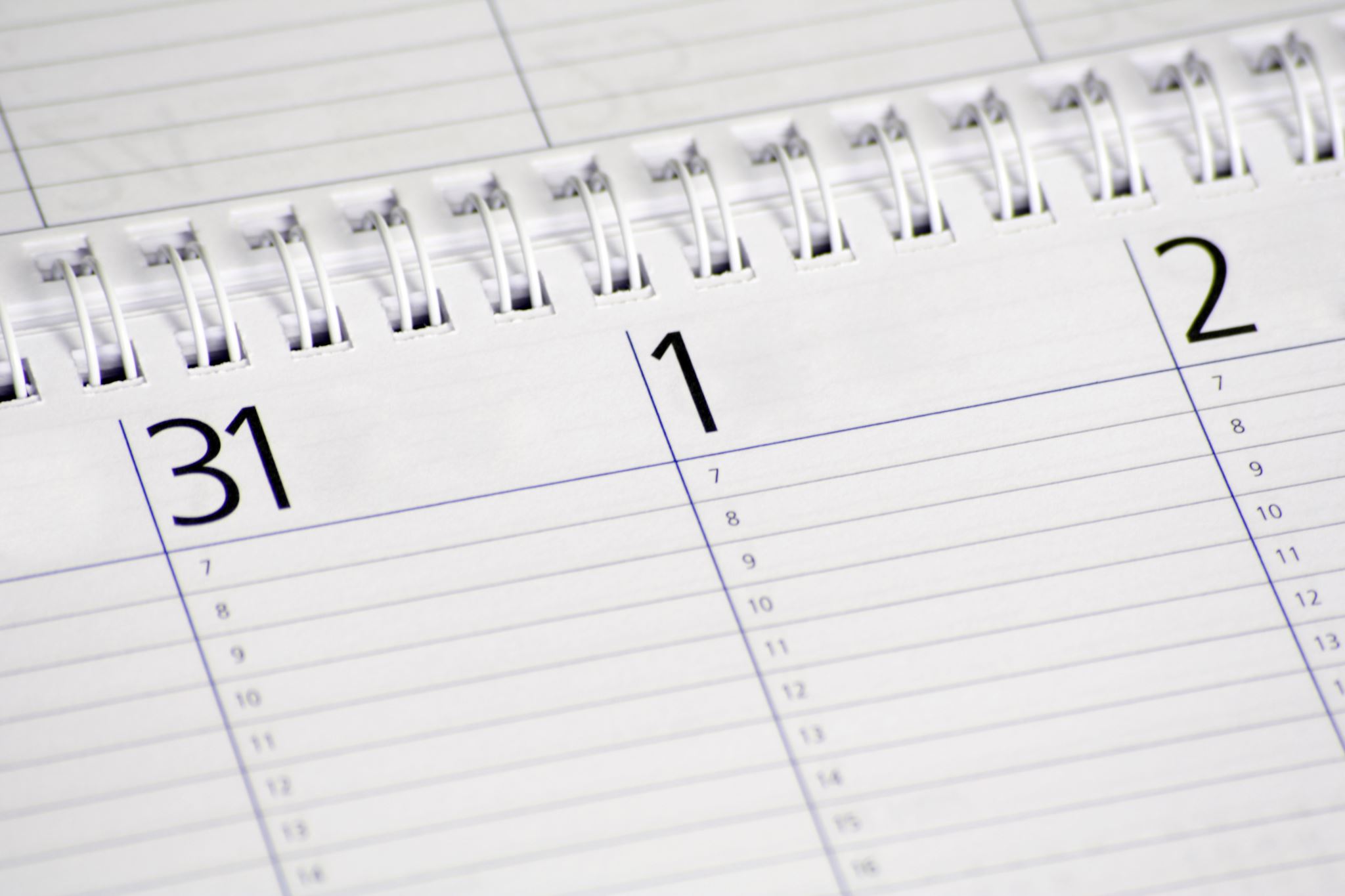 Journal metrics
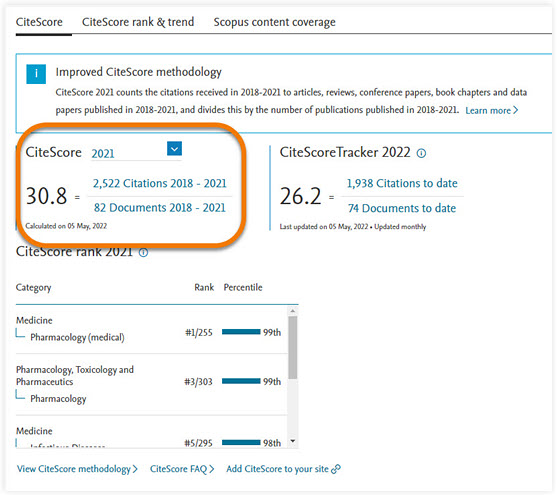 CiteScore metrics
[Speaker Notes: CiteScore metrics – helps to measure journal citation impact. Free, comprehensive, transparent and current metrics calculated using data from Scopus®, the largest abstract and citation database of peer-reviewed literature.
CiteScore is a means to measure the average citations for a journal. This is calculated by the number of citations within the past three years divided by the number of all items published in the same years. The higher the CiteScore, the more valuable the journal is deemed to be. All documents that are indexed by Scopus are in CiteScore, including not only articles but letters, notes, conference papers, and reviews. CiteScore is calculated on an annual basis and shows the average citations for a full calendar year. The CiteScore metrics includes eight indicators: CiteScore, CiteScore Tracker, CiteScore Percentile, CiteScore Quartiles, CiteScore Rank, Citation Count, Document Count, and Percentage Cited.]
SJR or SCImago
[Speaker Notes: SJR – or SCImago Journal Rank, is based on the concept of a transfer of prestige between journals via their citation links.]
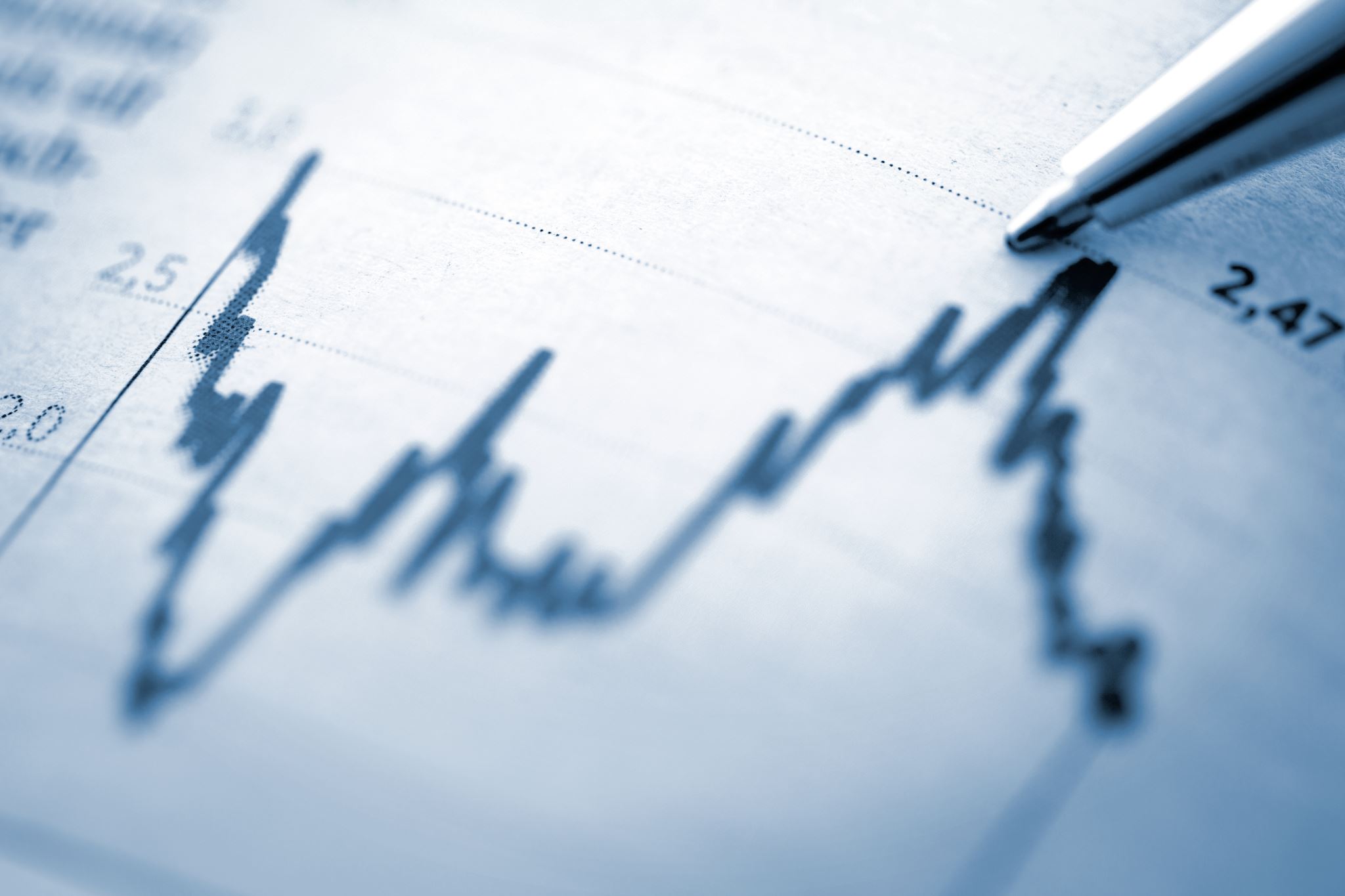 Journal Citation Ranking and Quartile Scores (Q1-Q4)
Based on Impact Factor (IF) data, the Journal Citation Report provides yearly rankings of science and social science journals, in the subject categories relevant for the journal.

Quartile rankings is quartile of the IF distribution the journal occupies for that subject category:
Q1 denotes the top 25% of the IF distribution, 
Q2 for middle-high position (between top 50% and top 25%), 
Q3 middle-low position (top 75% to top 50%), and 
Q4 the lowest position (bottom 25% of the IF distribution)
JIF- Journal Impact FactorJCR- Journal Citation Report
[Speaker Notes: JIF – or Journal Impact Factor is calculated by Clarivate Analytics as the average of the sum of the citations received in a given year to a journal’s previous two years of publications, divided by the sum of “citable” publications in the previous two years.
Journal Citation Reports™ (JCR) provides you with the transparent, publisher-neutral data and statistics you need to make confident decisions in today’s evolving scholarly publishing landscape, whether you’re submitting your first manuscript or managing a portfolio of thousands of publications.]
Journal Impact Factor (JIF) is calculated by Clarivate Analytics as the average of the sum of the citations received in a given year to a journal’s previous two years of publications, divided by the sum of “citable” publications in the previous two years.

Journal Citation Reports™ (JCR) provides you with the transparent, publisher-neutral data and statistics you need to make confident decisions in today’s evolving scholarly publishing landscape, whether you’re submitting your first manuscript or managing a portfolio of thousands of publications.
ISI: Institute for Scientific Information
How to Find ISI-indexed Journals
Go to: https://mjl.clarivate.com/home 

ISI Master List 


Write Journal Name or ISSN number (most of the time) of any journal to check its in the ISI database or not
ISI in Web of Science
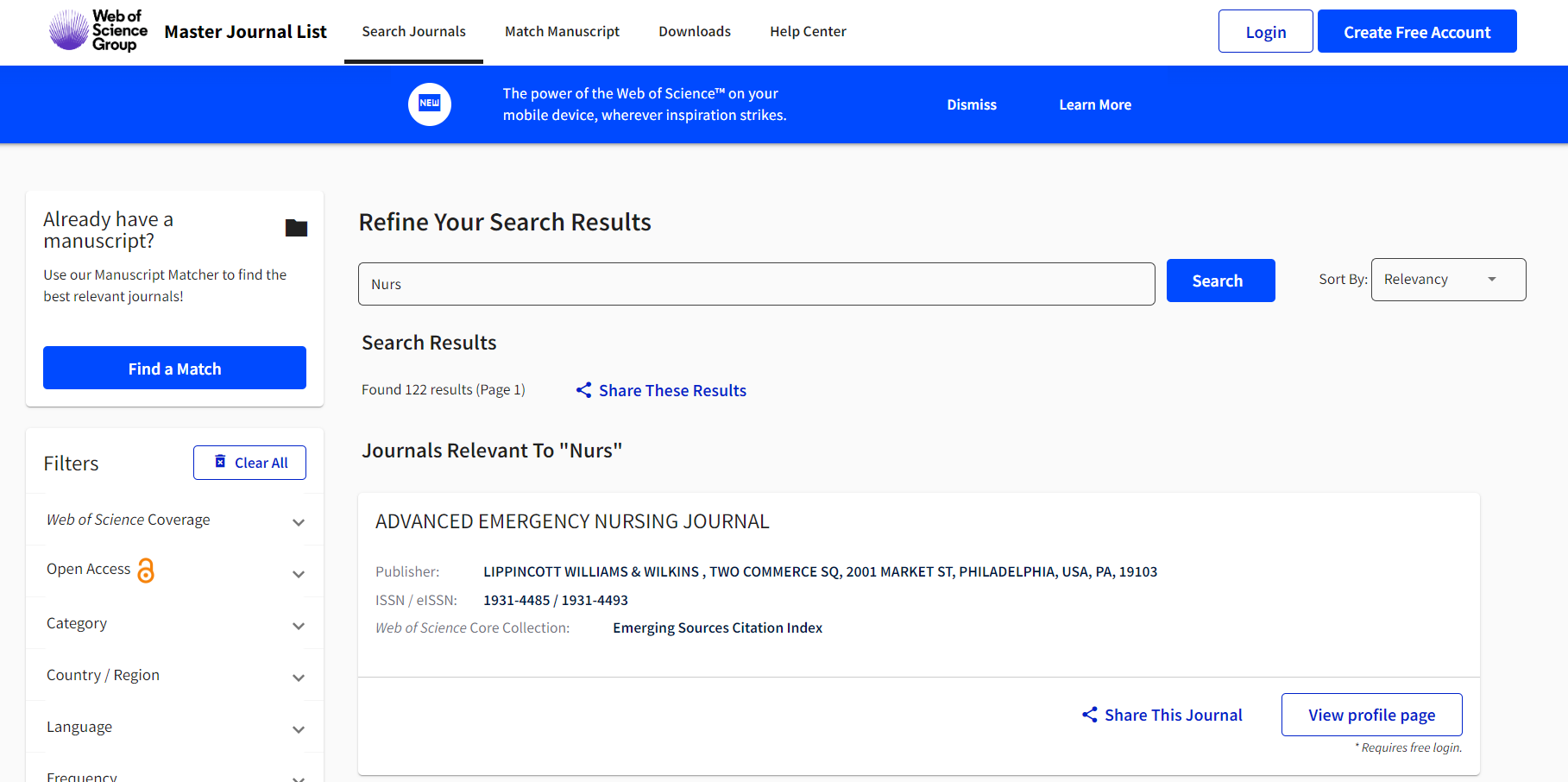 How do you identify trusted journal?
When deciding where to publish your research paper, you will want to avoid predatory publishers. “Think. Check. Submit.” will remind you of some basic steps to consider in journal selection. The website offers a checklist, that will help you to assure that a particular journal can be trusted: https://thinkchecksubmit.org/
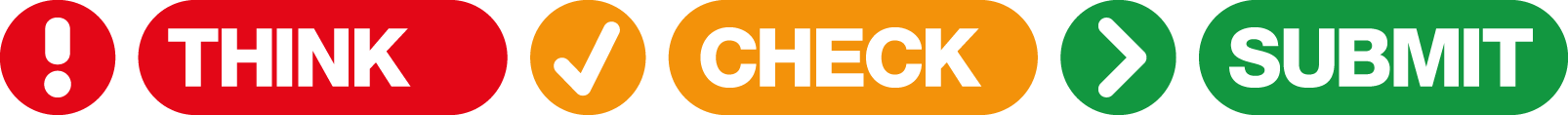 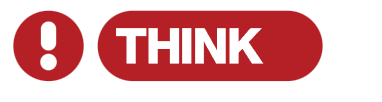 Are you submitting your research to a trusted journal?
Is it the right journal for your work?
More research is being published worldwide.
New publishers are launched each week.
Many researchers have concerns about predatory publishing.
It can be challenging to find up-to-date guidance when choosing where to publish.
Predatory journal characteristics
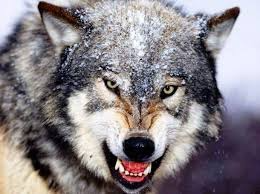 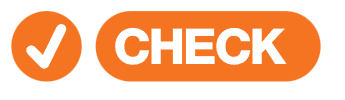 Reference this list for your chosen journal to check if it is trusted.
Do you or your colleagues know the journal?
Can you easily identify and contact the publisher?
Is the journal clear about the type of peer review it uses?
Are articles indexed and/or archived in dedicated services?
Is it clear what fees will be charged?
Are guidelines provided for authors on the publisher website?
Is the publisher a member of a recognized industry initiative?
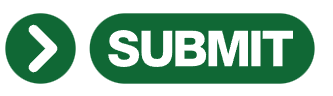 If you can answer ‘yes’ to most or all of the questions on the list.
Complete the checklist and submit your manuscript only if you can answer ‘yes’ to most or all of the questions above.
The Dos of Journal Selection
Take the time to investigate options that may be new to you.

Choose your first and second choice journals with care, taking the needs of your readers and funders for this specific study into account, as well as the type of article you’ve written, and journal scope and requirements.

Watchout for potential predatory journals that charge fees without offering reliable peer review.

Discuss your needs and priorities with your coauthors and achieve consensus about your submission choice.
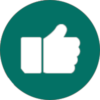 The Don’t of Journal Selection
Submit the same study to more than one journal at the same time.
Submit to journals that do not publish your type of study or article.
Just submit to the most prestigious journals in order (e.g. top general science journals, top journals in discipline, others).
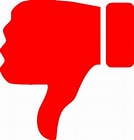 Journal publication time
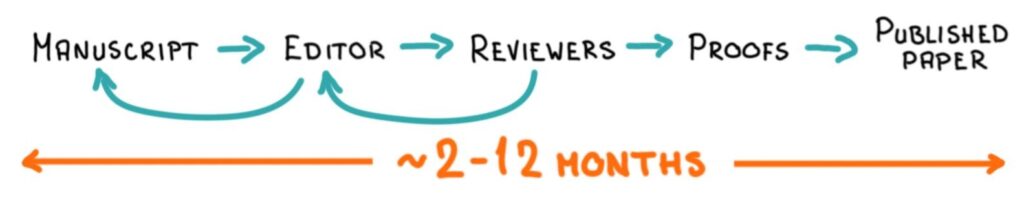 Process of research publication
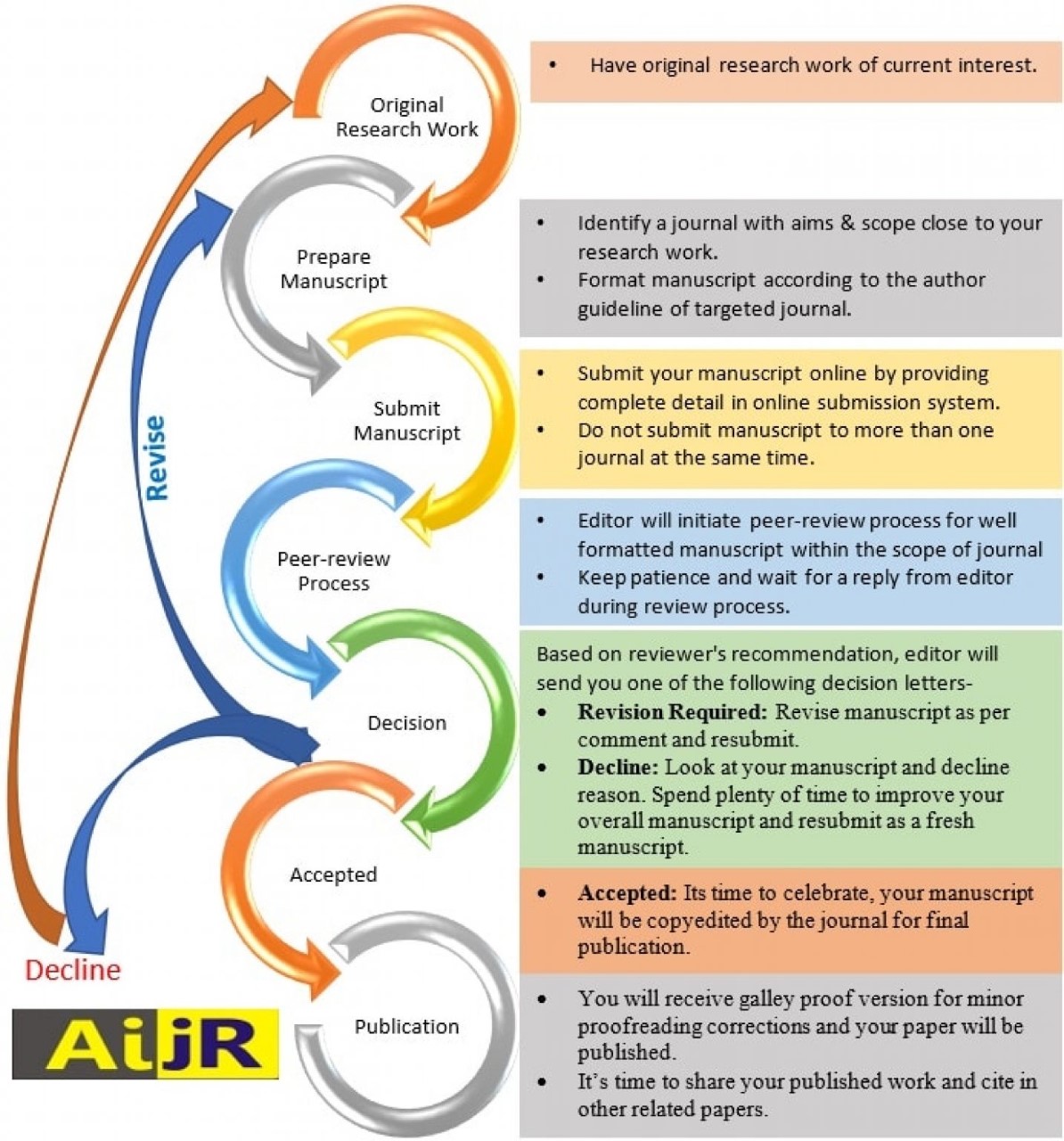 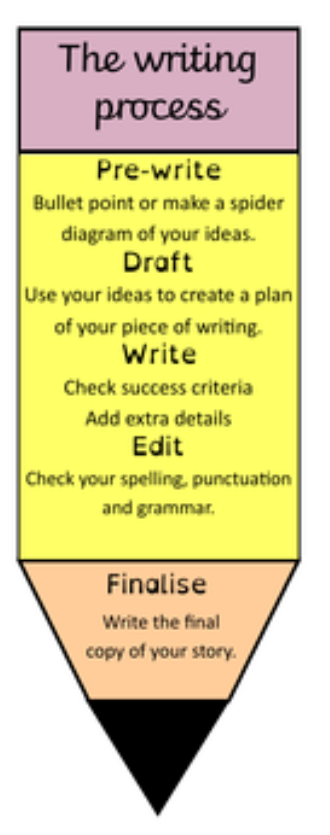 Strategies for effective manuscript writing
IMRD Manuscript structure
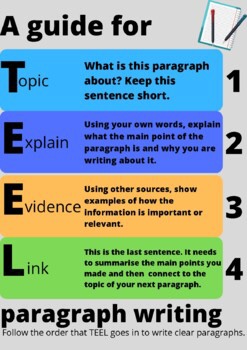 TEEL strategy for writing an academic paragraph
Avoid writing research misconductFFP
Useful website for writing your paper
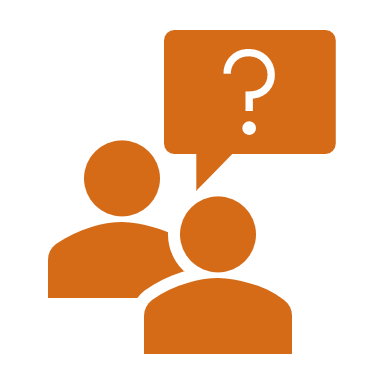 Grammarly 
QuillBot (paraphrasing)
Phrasebank websites examples: 
Academic Phrasebank | The University of Manchester
Useful Phrases and Sentences for Academic & Research Paper Writing - Ref-n-Write: Scientific Research Paper Writing Software Tool - Improve Academic English Writing Skills
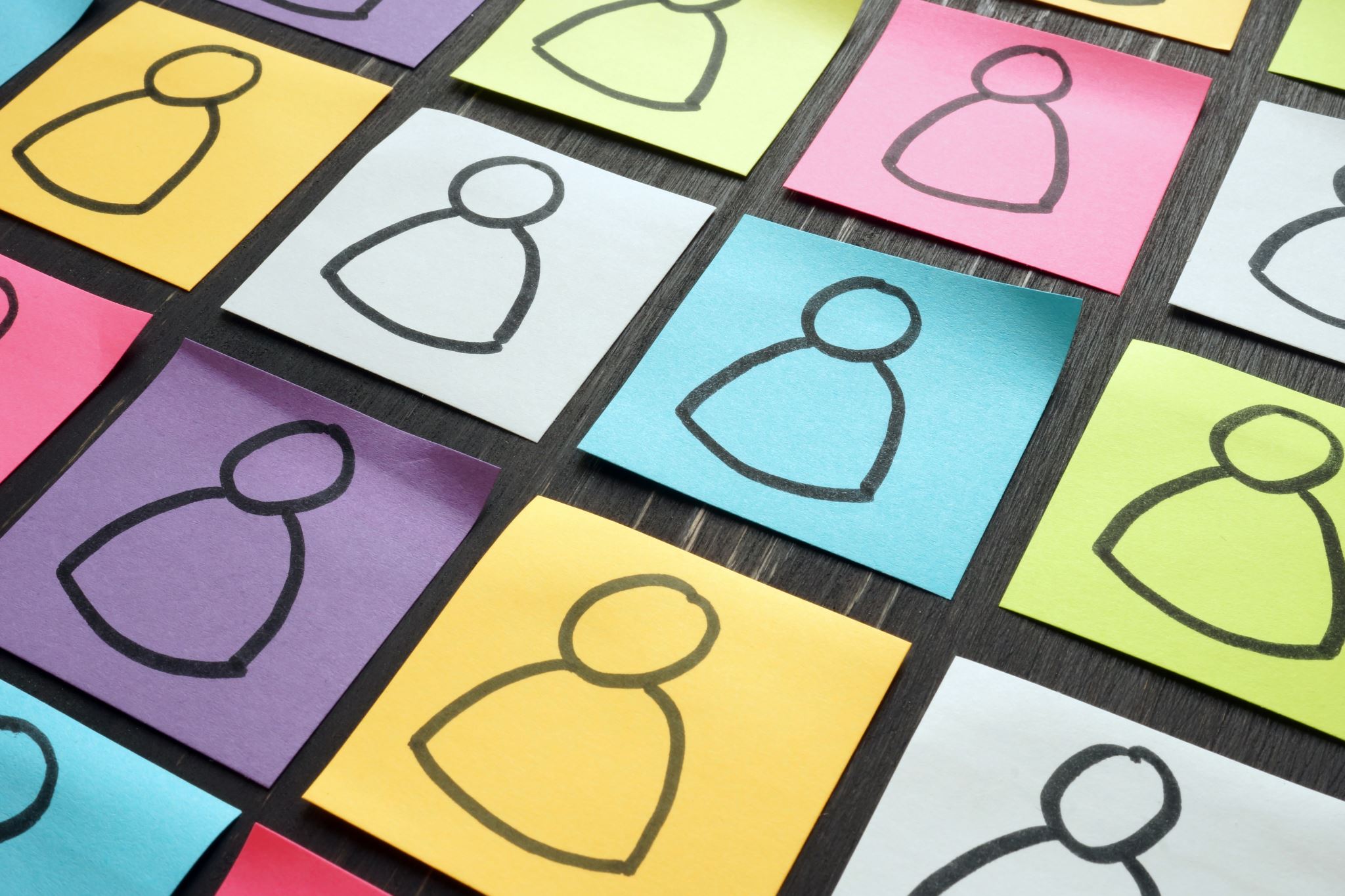 11 steps to structure a science paper editors will take seriously
Prepare the figures and tables.
Write the methods.
Write up the results.
Write the discussion. 
Write a clear conclusion.
Write a compelling introduction.
Write the abstract.
Compose a concise and descriptive title.
Select keywords for indexing.
Write the acknowledgement.
Write up the references.
Structure of Manuscript
Author Guidelines
The article title should include the research question and the study design. Titles should not declare the results of the study.
A structured abstract (max. 300 words)
objectives: 
design: 
setting: 
participants: 
interventions: 
primary and secondary outcome measures: 
results: 
conclusions:
Author Guidelines
Please include a ‘Strengths and limitations of this study’ section after the abstract. This section should be no more than 5 bullet points 
A funding statement
A competing interests statement. 
Articles should list each author's contribution individually at the end
Any checklist and flow diagram for the appropriate reporting statement, e.g. STROBE (see below).
A data sharing statement
Word count
Supplementary and raw data
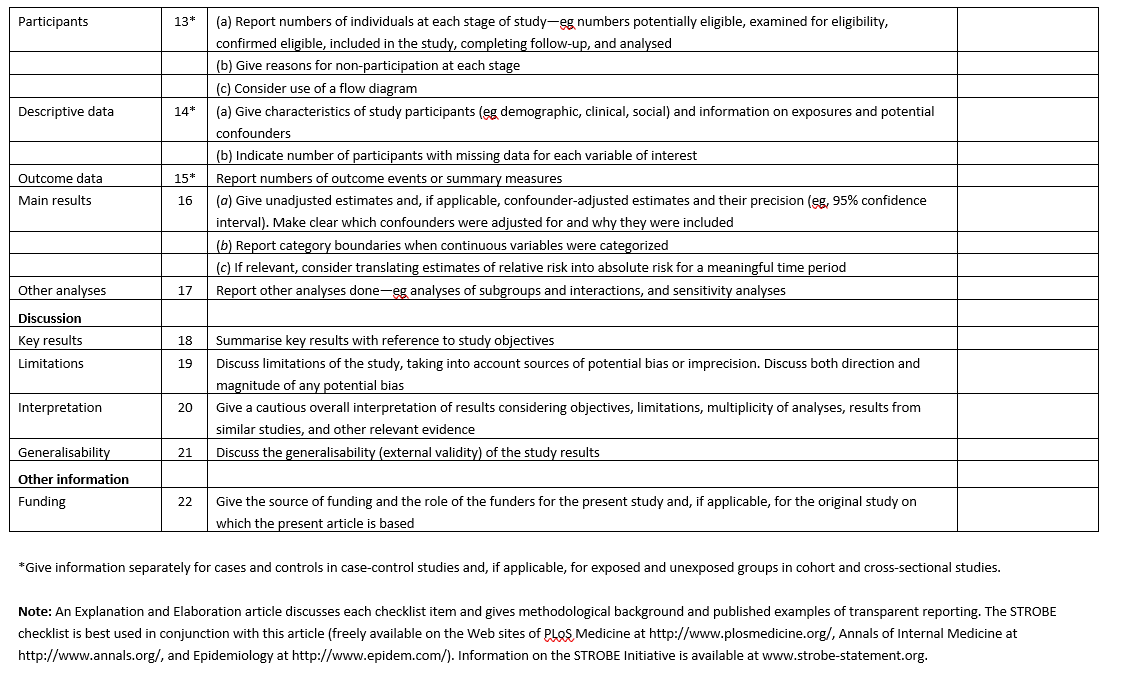 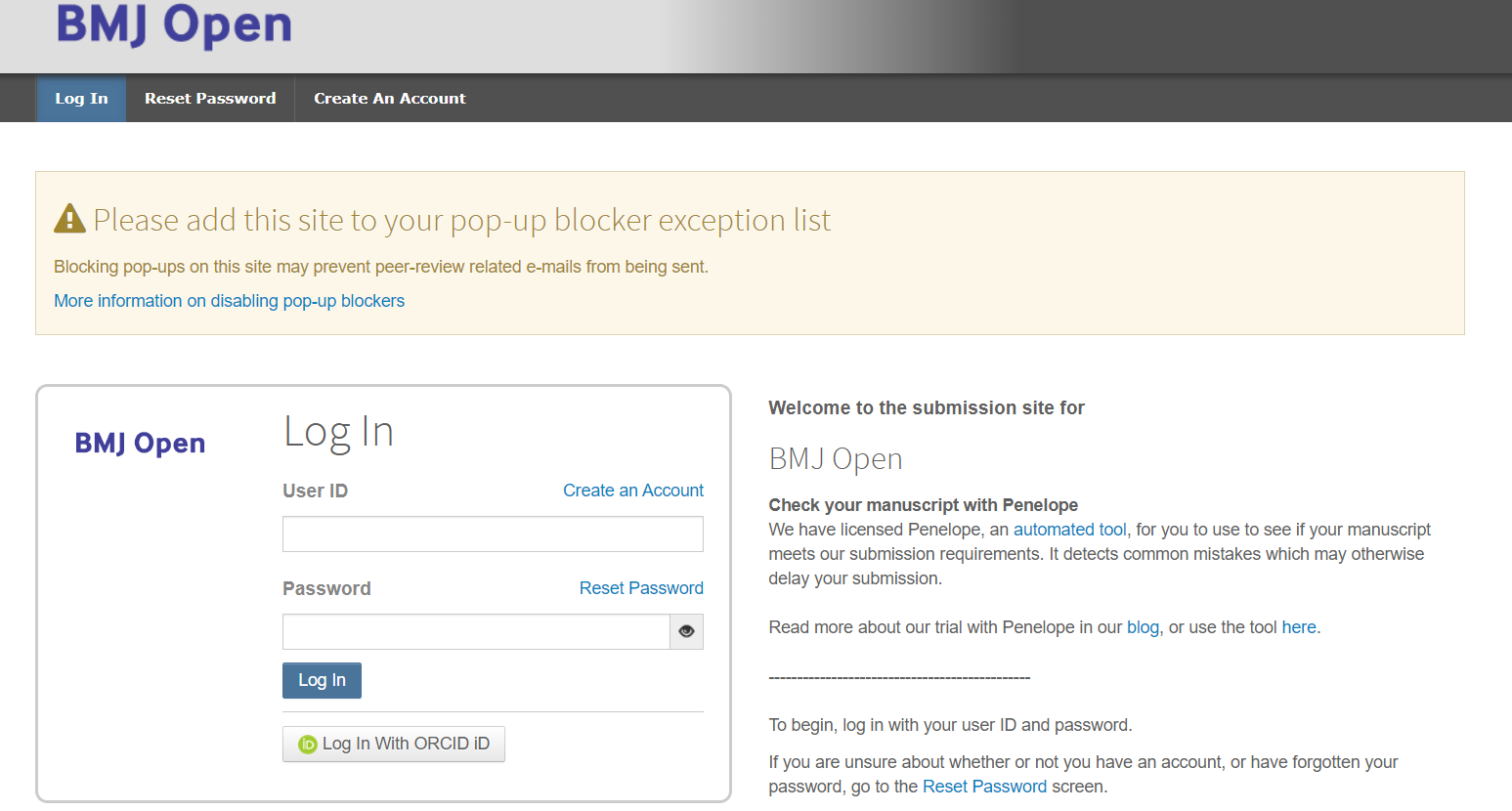 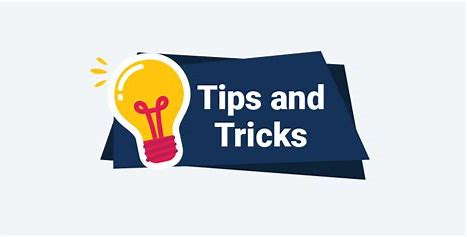 Muna’s recommendations
Title: It should be concise and contain the topic and the design of the study, not more than 12 words.
Abstract: Follow the structure of the journal.
Background/ literature review: Cite article published in the last 10 years, more than 10 references. Different countries!
Aim: It is often written in the last paragraph in the review section. The review should indicate the significance of the study to lead to the aim of the study.
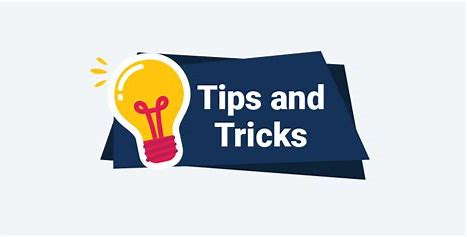 Muna’s recommendations
Methods: This is very important part and carefully revise the reporting guideline to make sure you write everything the reviewers will question. 
Results: should be very detailed and logically organized. Should start with demographic data, then simple results, then complicated results. 

Discussion: Start the discussion with restating your study aim. In each paragraph state you result, then compare it with other studies, then write your analysis and conclusion of the paragraph.
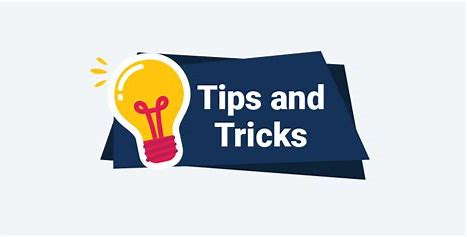 Muna’s recommendations
Conclusion: This part should not aim to summarize the results. It should state the significant of the results and what is the addition to body of knowledge. Also, it highlights what further research can be done in this area. 

References: Need to be organized very often, use EndNote or any reference manager. More than 30 references are recommended in the paper.
How to increase your published article dissemination?
Write a summary of the article in a blog post.
Share a link of your published article on your social media accounts.
Create a video abstract for your article.
Create an infographic about your research
Share your conference presentation slides on slide share
Local/national news outlets.
Present your work to your colleagues, at events, at industry or workplace.
Create your researcher’s IDs.
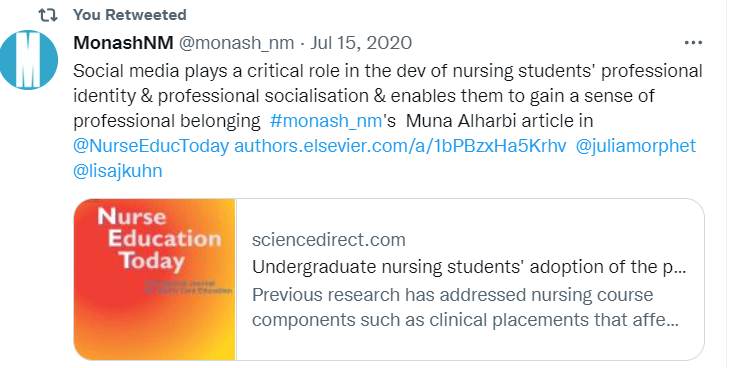 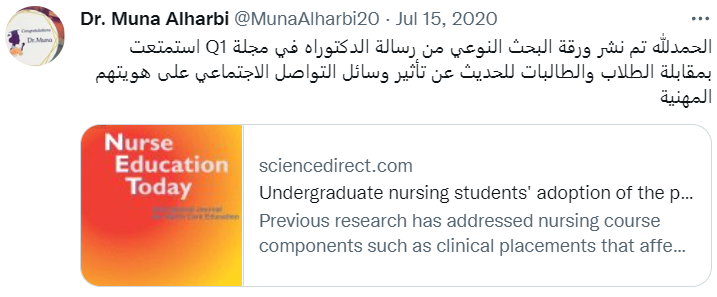 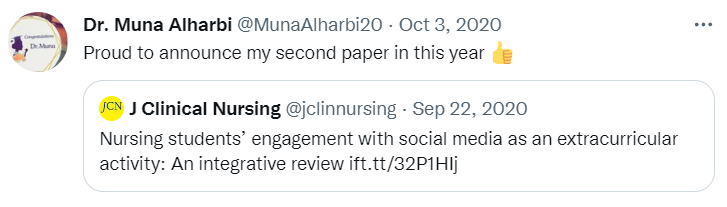 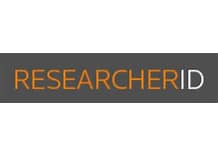 ResearcherID is a unique identifier to enable researchers to manage their publication lists, track citations and h-index, identify potential collaborators and avoid author misidentification.
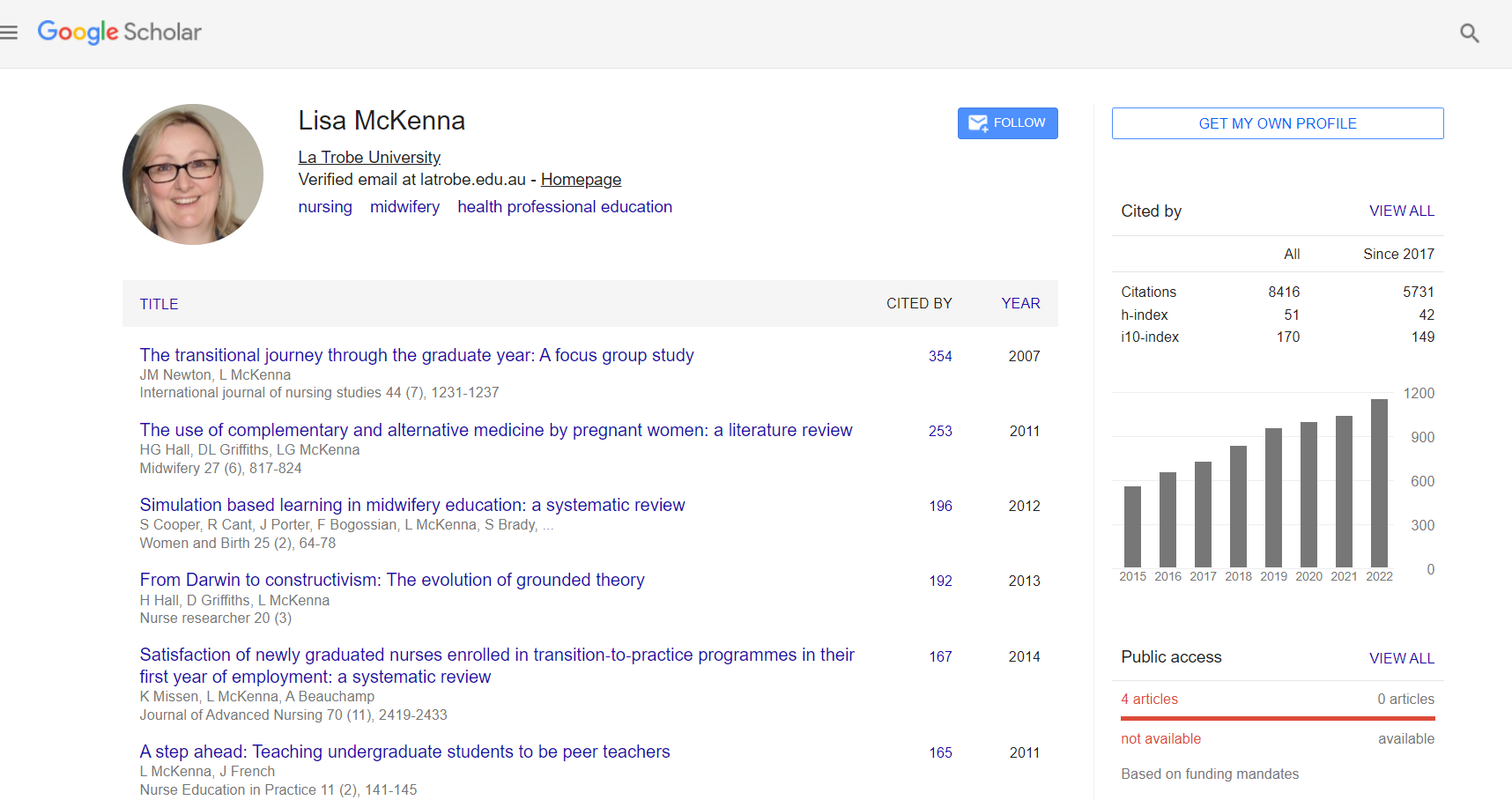 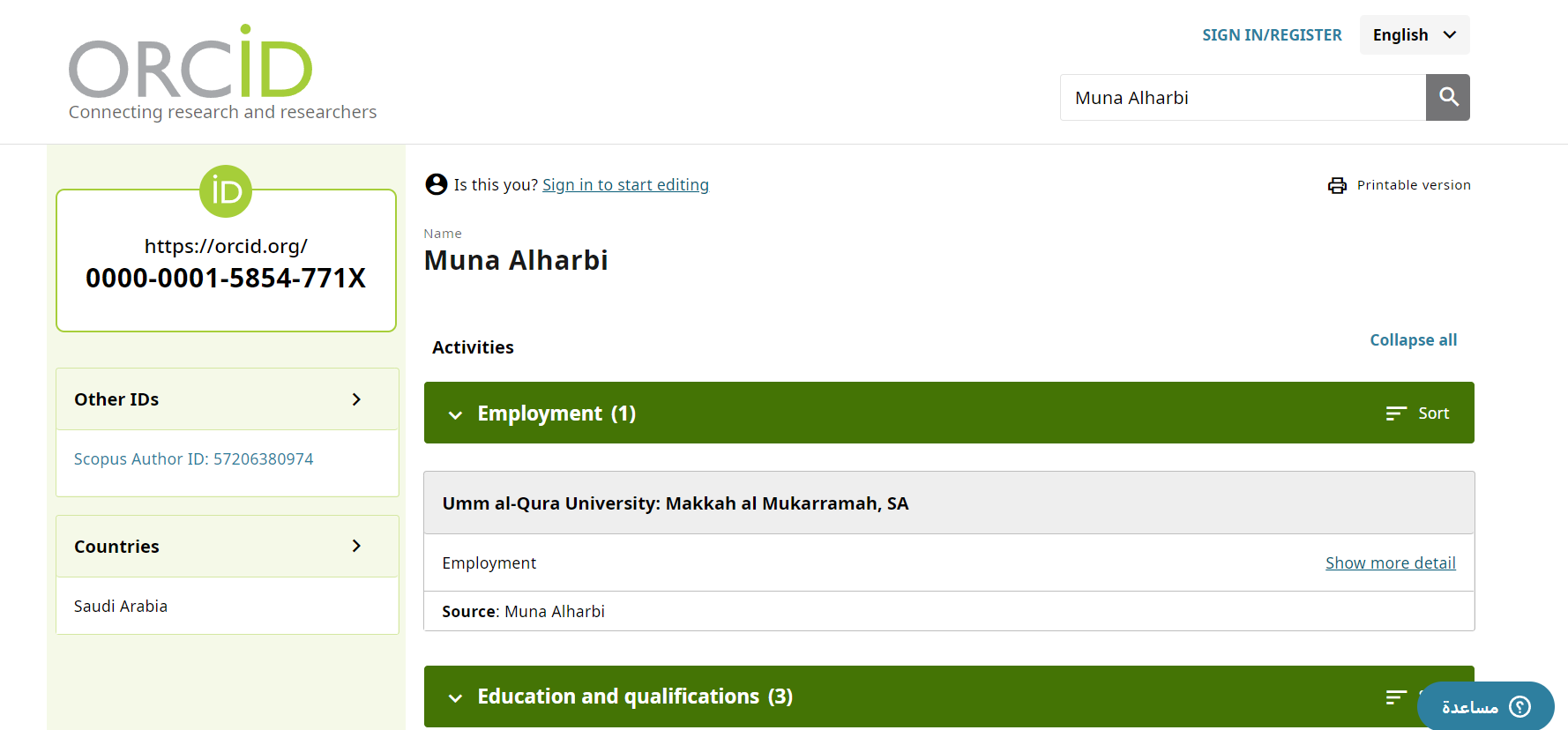 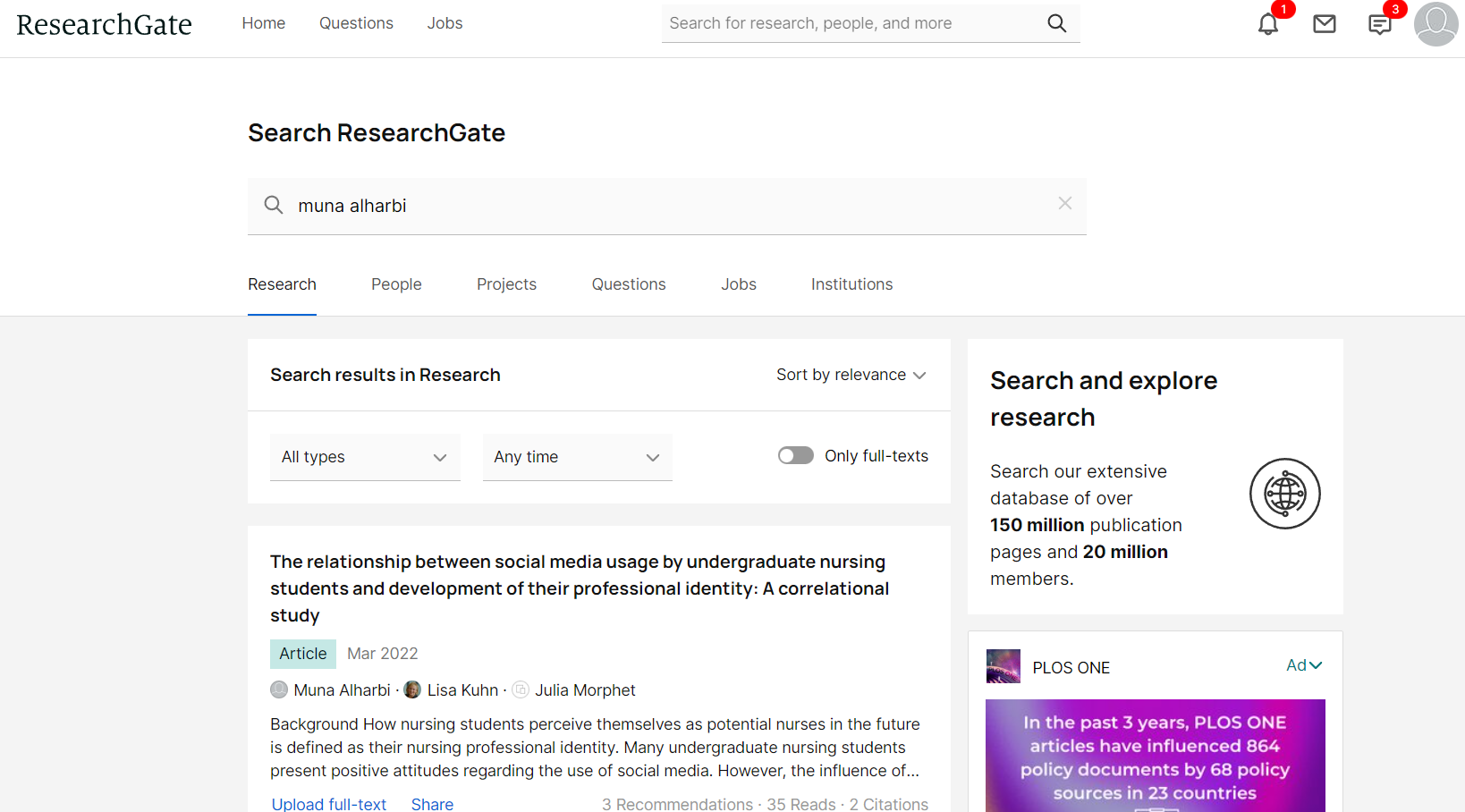 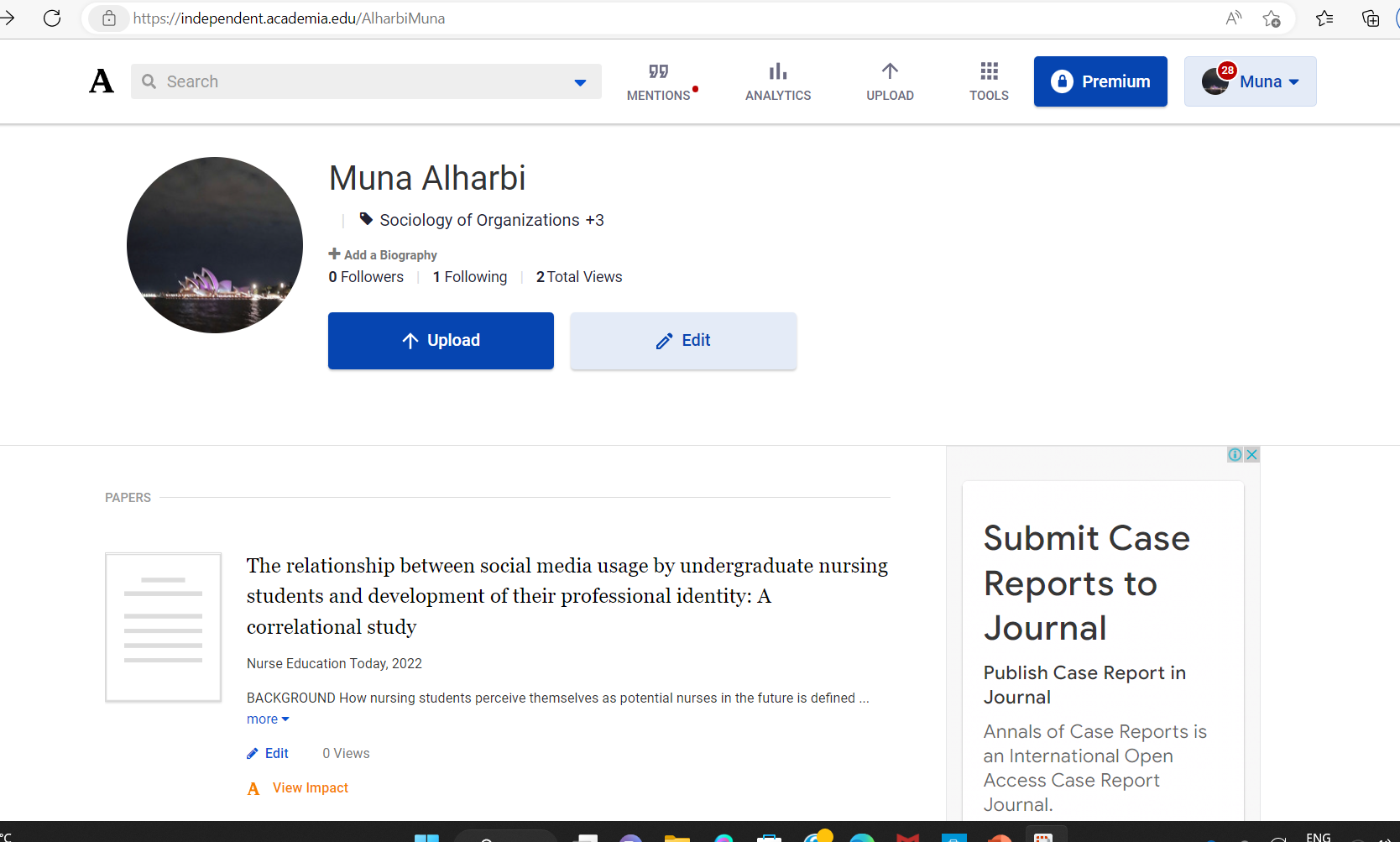 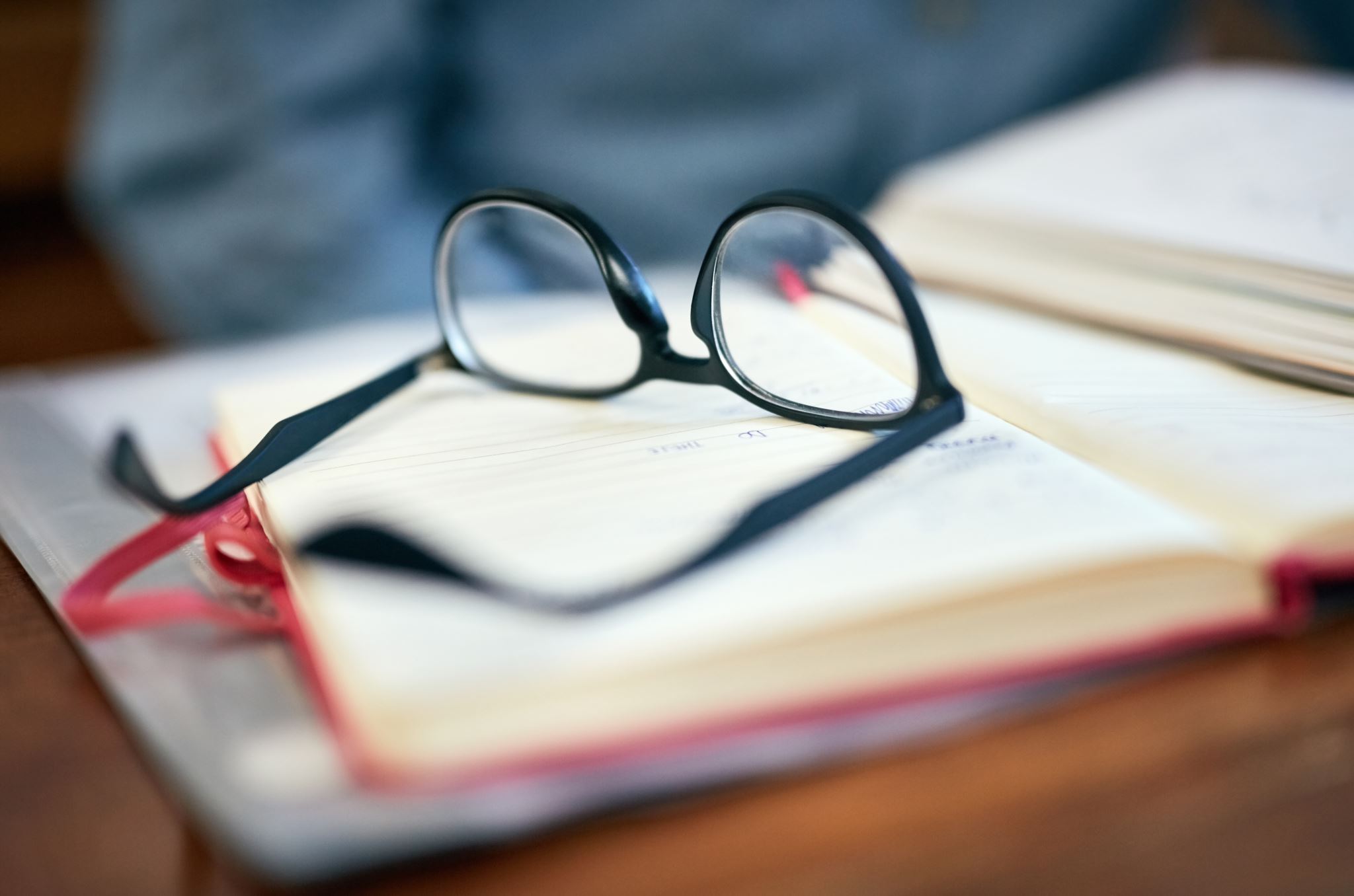 The happiness you feel after your paper is published is deserved ! Then all the tiredness you feel during your research process will relieve 😌
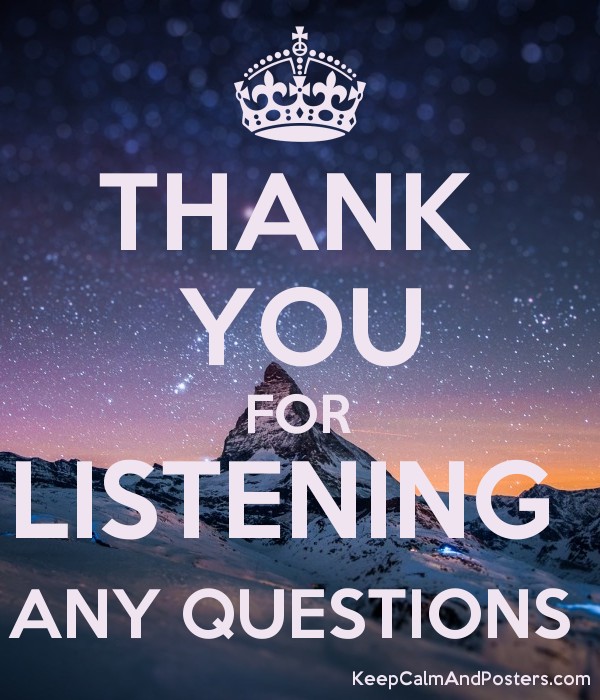